Тема: Строение и функции корня. 6 класс
Выполнила учитель биологии: 
Хромова О.С.
Из чего состоит тело большинства многоклеточных организмов? Что общего между животными и растениями? Что такое орган? Какие органы растений вы знаете?
Пользуясь схемой, определите органы растения, изображенные на рисунке.
Органы цветкового растения

        Вегетативные	                         Репродуктивные	

Корень            Побег                Цветок       Плод         Семя

              Стебель   Лист   Почка
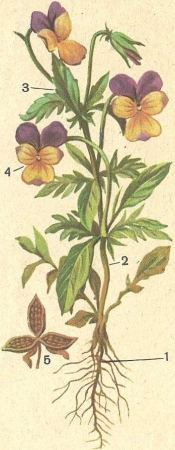 Изучение новой темыЧерный ящик.
В ящике располагается орган растения.
Это вегетативный орган.
Этот орган первым появляется при прорастании  из семени.
Тема урока:  Строение и функции корня.
С помощью чего растения крепятся к почве, охарактеризуйте этот орган?
Составить синквейн этого понятия и постараться вложить в него уже имеющиеся знания об этом вегетативном органе.
Корень — один из основных органов высших растений (кроме мхов), служащий для прикрепления к субстрату , поглощения из него воды и питательных веществ.
Функции корня:
Место накопления питательных веществ
Поглощение воды и минеральных веществ
Укрепление растения в почве и удержание надземной части растения
Орган вегетативного размножения
Поглощение воды и минеральных веществ
По происхождению корни делят на главный, боковые и придаточные.
    Главный корень — (1)корень, развивающийся из зародышевого корешка. 

     Придаточные корни —(2) корни, развивающиеся от стеблей, листьев. 

    Боковые корни —(3) корни, развивающиеся на другом корне любого происхождения и являющиеся образованиями второго и последующих порядков ветвления. 
,
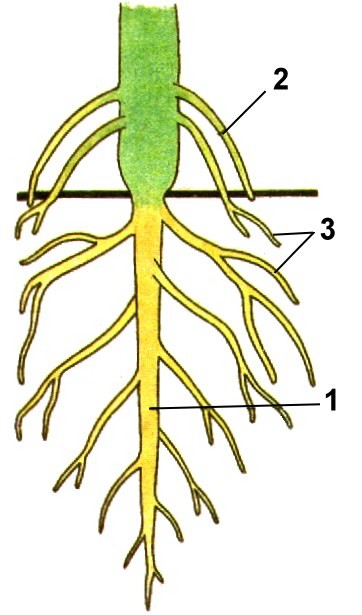 Типы корневых систем
Корневая система —  это совокупность                         всех корней растения.
Корневая система
Мочковатая                                            Стержневая
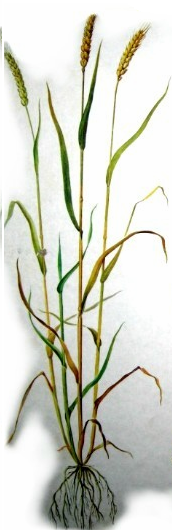 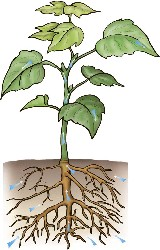 Стержневая корневая система — корневая система с хорошо выраженным главным корнем. Характерна для двудольных растений.
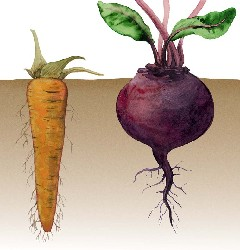 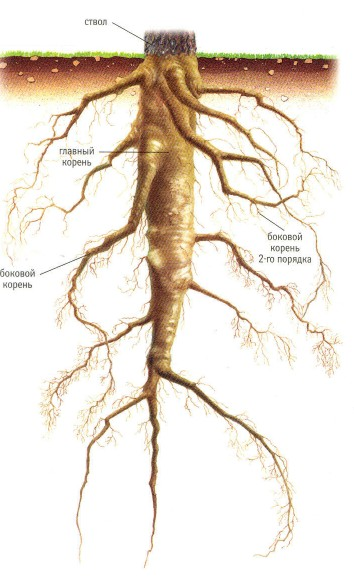 Мочковатая корневая система — корневая система,        образованная боковыми и придаточными корнями. Главный корень растет слабо и рано прекращает свой рост. Типична для однодольных растений.
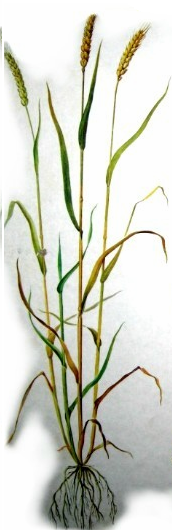 Видоизмененные корни
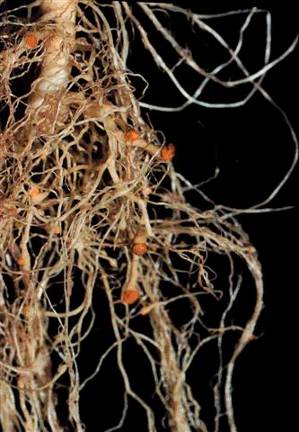 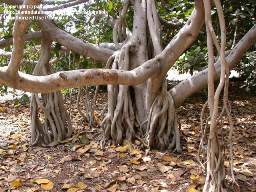 корнеплод
Корни присоски
Воздушные корни
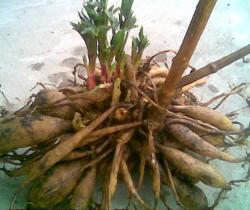 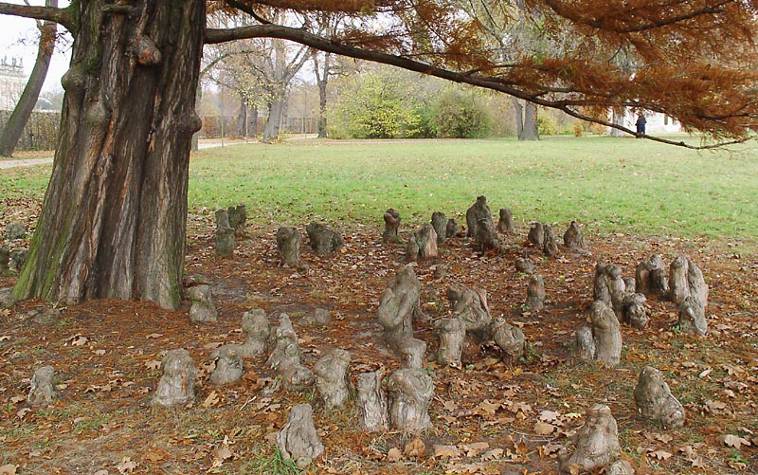 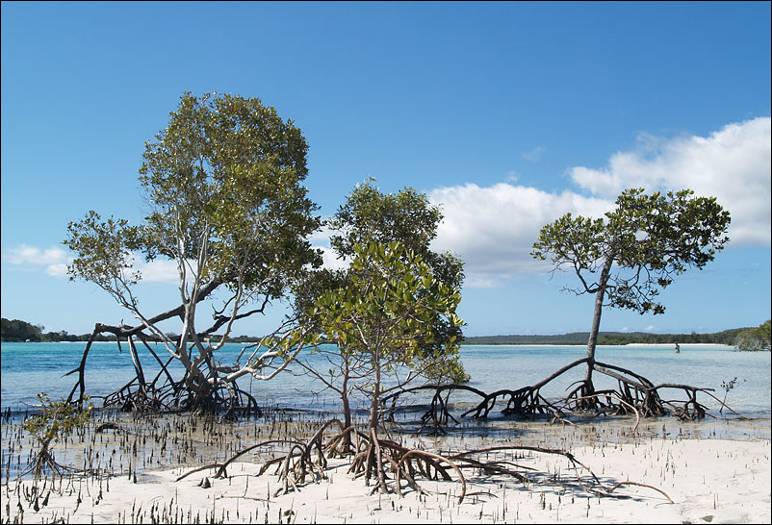 Дыхательные корни
корнеклубни
корни- подпорки
Лабораторная работа Тема: Виды корней, стержневые и мочковатые корневые системы
1. Рассмотрите корневые системы предложенных вам растений, найдите главный и боковые корни.
2. Определите и отберите растения со стержневой корневой системой.
3. Определите и отберите растения с мочковатой корневой системой.
4. По строению корневой системы определите, какие растения однодольные, какие – двудольные.
5. Заполните таблицу:
Рефлексия
Я научился
Было интересно 
Было трудно
Хочу похвалить
Домашнее задание
Подготовьте дома рассказ о корнях прицепках, втягивающих корнях, корнях симбионтах с грибами и клубеньковыми бактериями. 

Прочитать § 19-21, ответить на вопросы